Define in your own words
Define in your own words
Image/
Illustration
Image/ Illustration
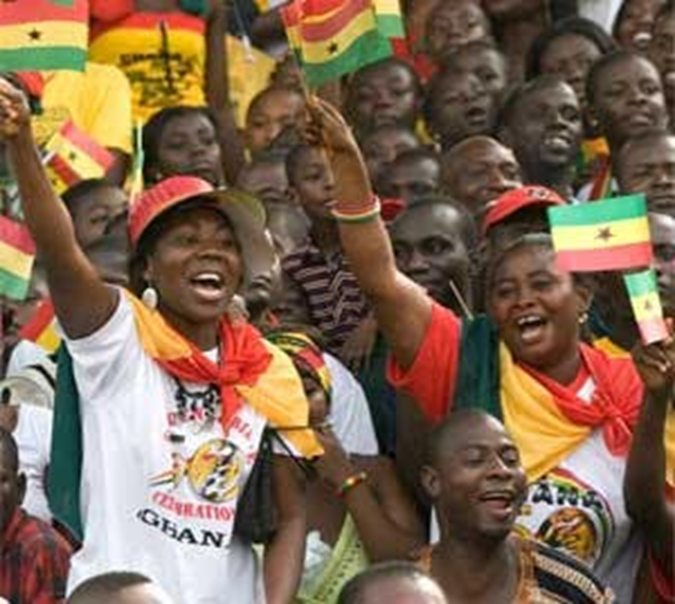 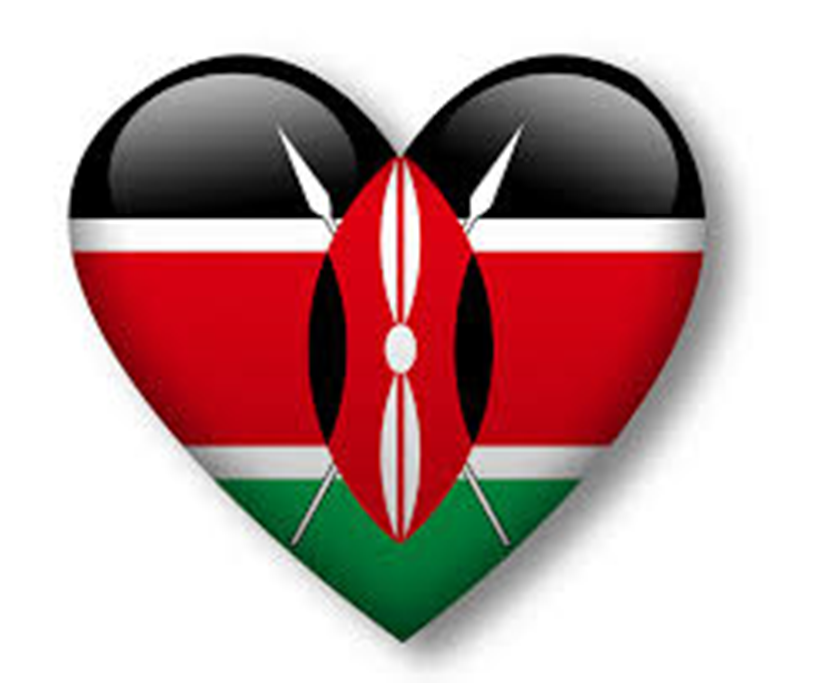 Actions taken to be free from 
foreign control.
a strong sense of pride in one's nation, so
much so, that you want self rule.
Independence 
Movement
Nationalism
Synonyms/ Antonyms
Synonyms/
Antonyms
Sentence
Sentence
Define in your own words
Define in your own words
Image/
Illustration
Image/ Illustration
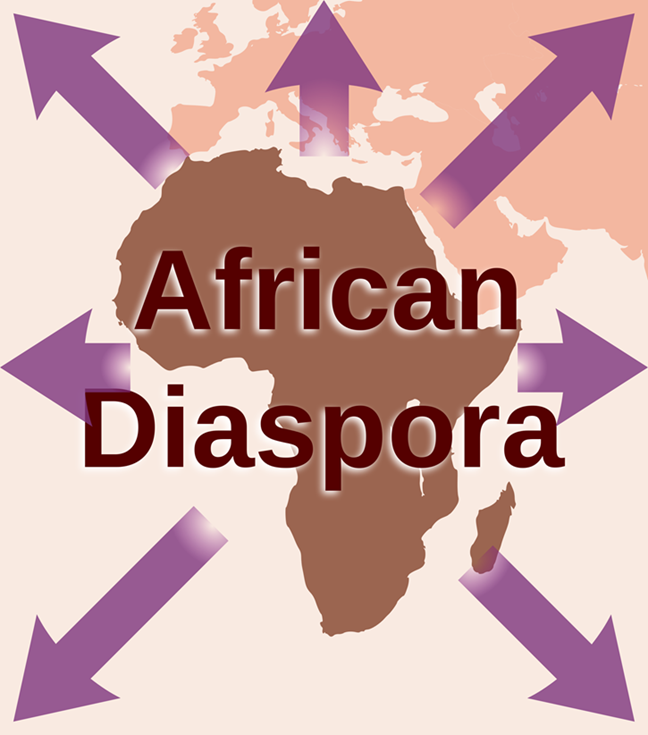 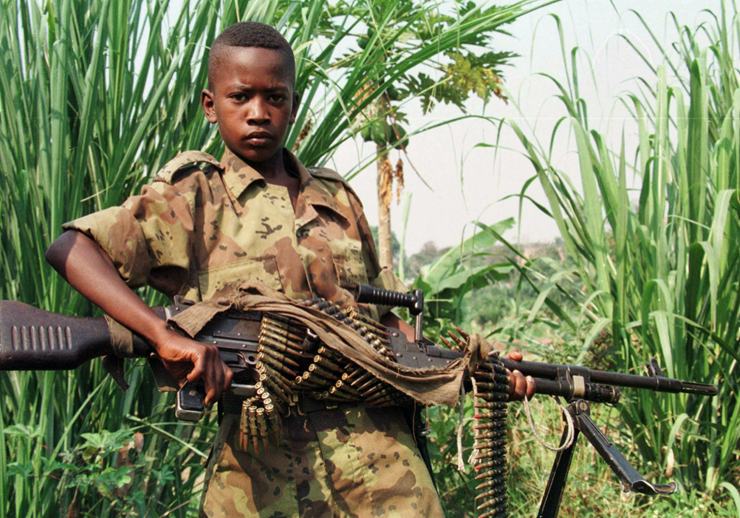 Fighting within a county.
Geographic spreading of 
Africans around the world.
Civil War
Diaspora
Synonyms/ Antonyms
Synonyms/
Antonyms
Sentence
Sentence
Define in your own words
Define in your own words
Image/
Illustration
Image/ Illustration
movement which began in the 1920's that emphasized the unity and strength of Africans on the main continent and people of African descent around the world.
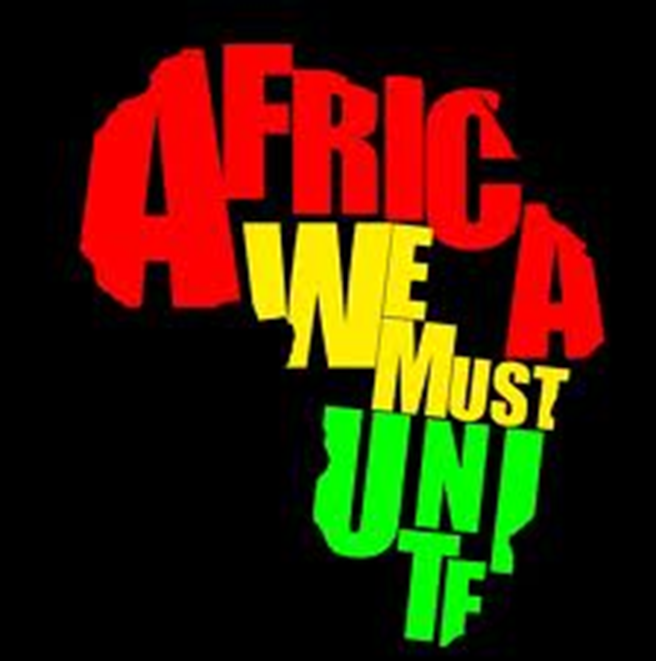 Pan- African
Movement
Synonyms/ Antonyms
Synonyms/
Antonyms
Sentence
Sentence